Doa Penjagaan Misi
Allah Bapa Surgawi yang Mahakuasa, terima kasih untuk memakai misionari Oreo dan isterinya untuk menjangkau kelompok orang M di Asia Tenggara. Sekarang, perbezaan suhu antara pagi dan malam sangat tinggi di ladang misi mereka, kami berdoa agar Yahweh Shalom memberkati mereka dengan kesihatan dan
1/3
Doa Penjagaan Misi
kesejahteraan. Kami bersyukur bahwa 'Rumah Hijau', sebuah pusat untuk merawat pesakit kanser M, yang diurus oleh misionari, baru-baru ini menyambut beberapa pesakit baru. Kami mohon Roh Kudus berkerja dalam hidup mereka agar mereka merasai kasih dan rahmat Yesus Kristus melalui persahabatan para
2/3
Doa Penjagaan Misi
misionari. Kami secara khusus berdoa untuk saudari Zhang yang baru mempercayai Yesus Kristus. Misionari sedang membimbingnya membaca Injil Matius. Kami mohon Roh Kudus membuka mata rohaninya, supaya dia semakin yakin bahwa Yesus Kristus adalah Anak Allah, Juruselamat yang bangkit. Dalam nama Tuhan Yesus Kristus, Amin.
3/3
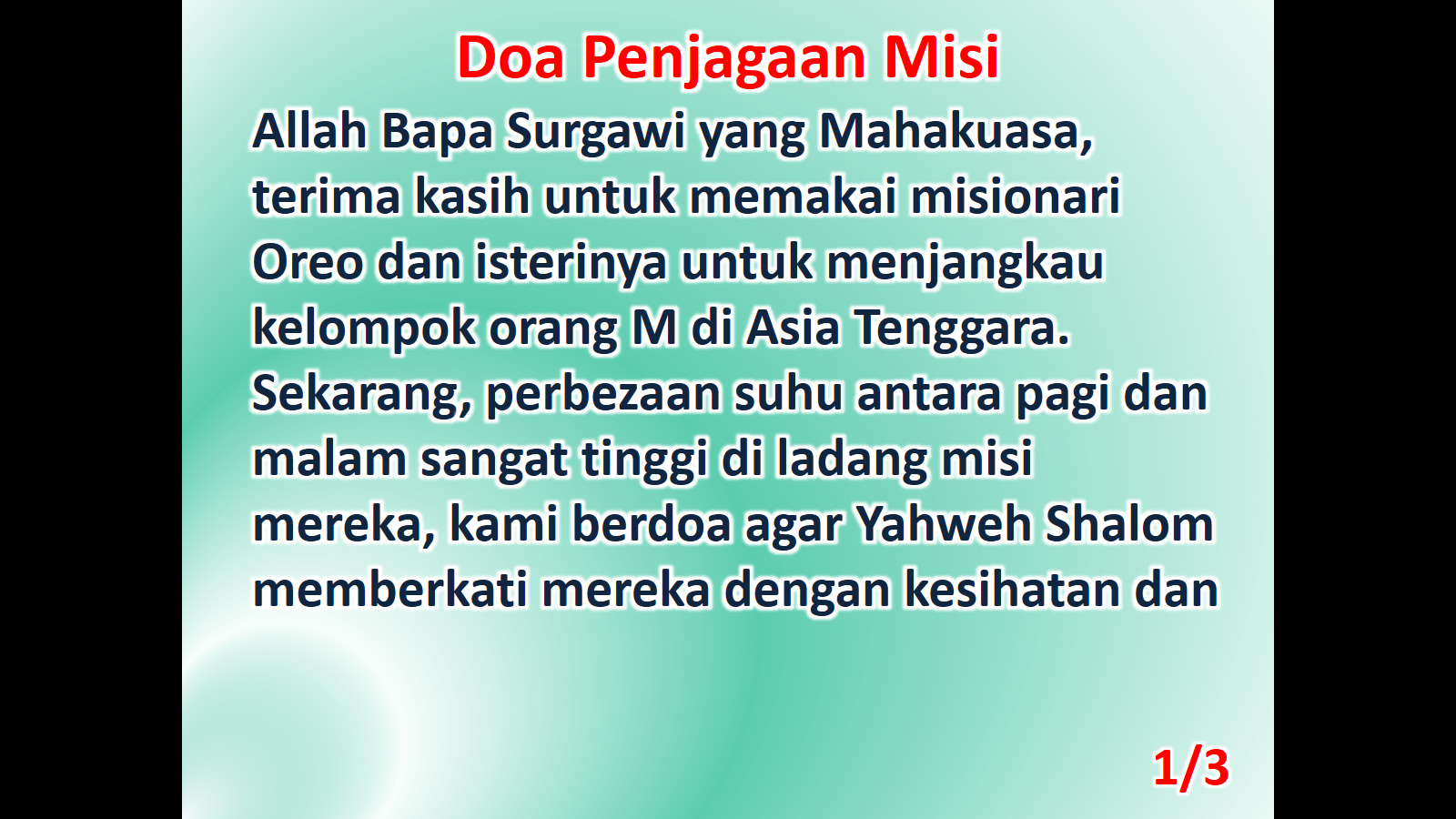 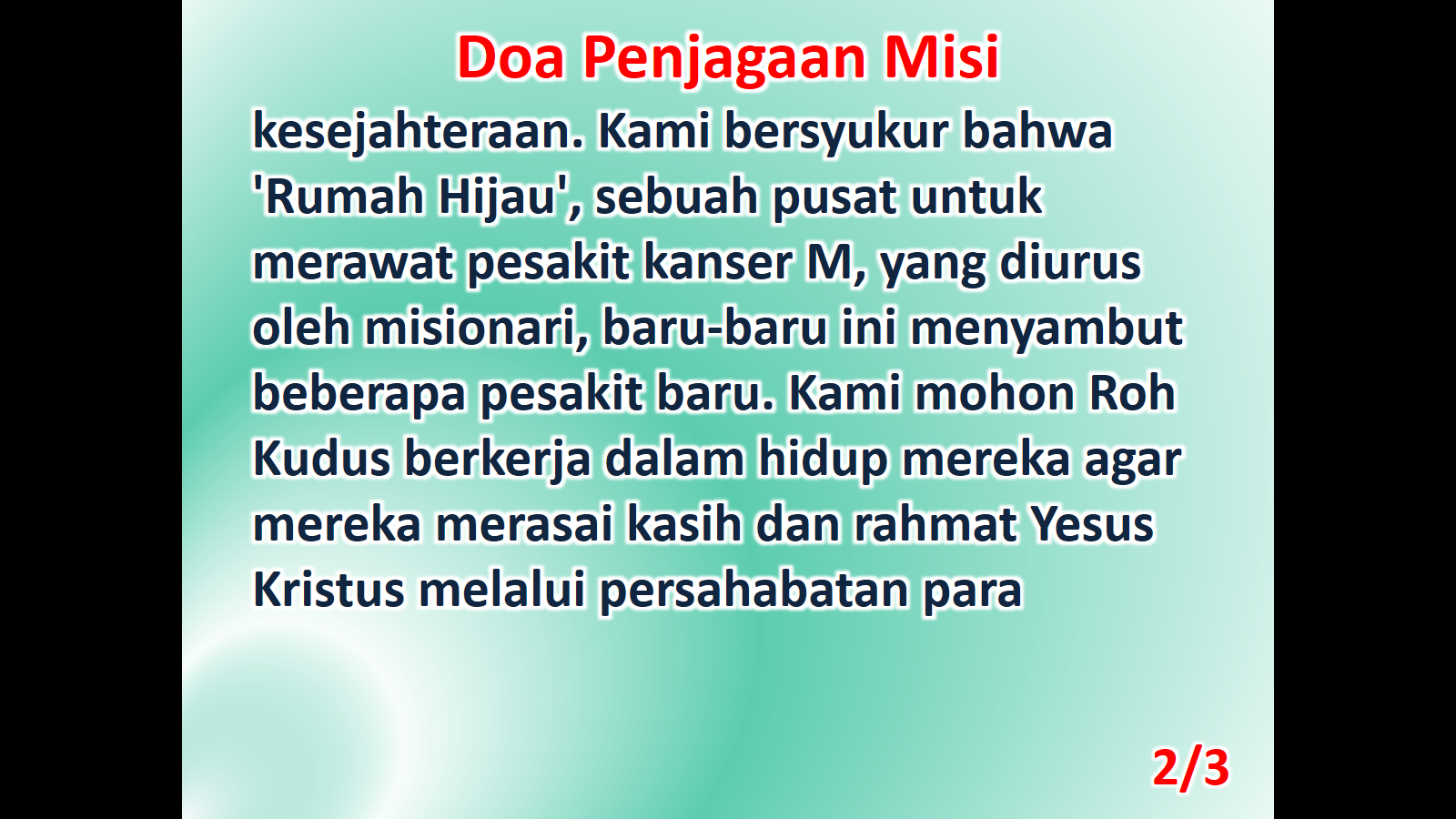 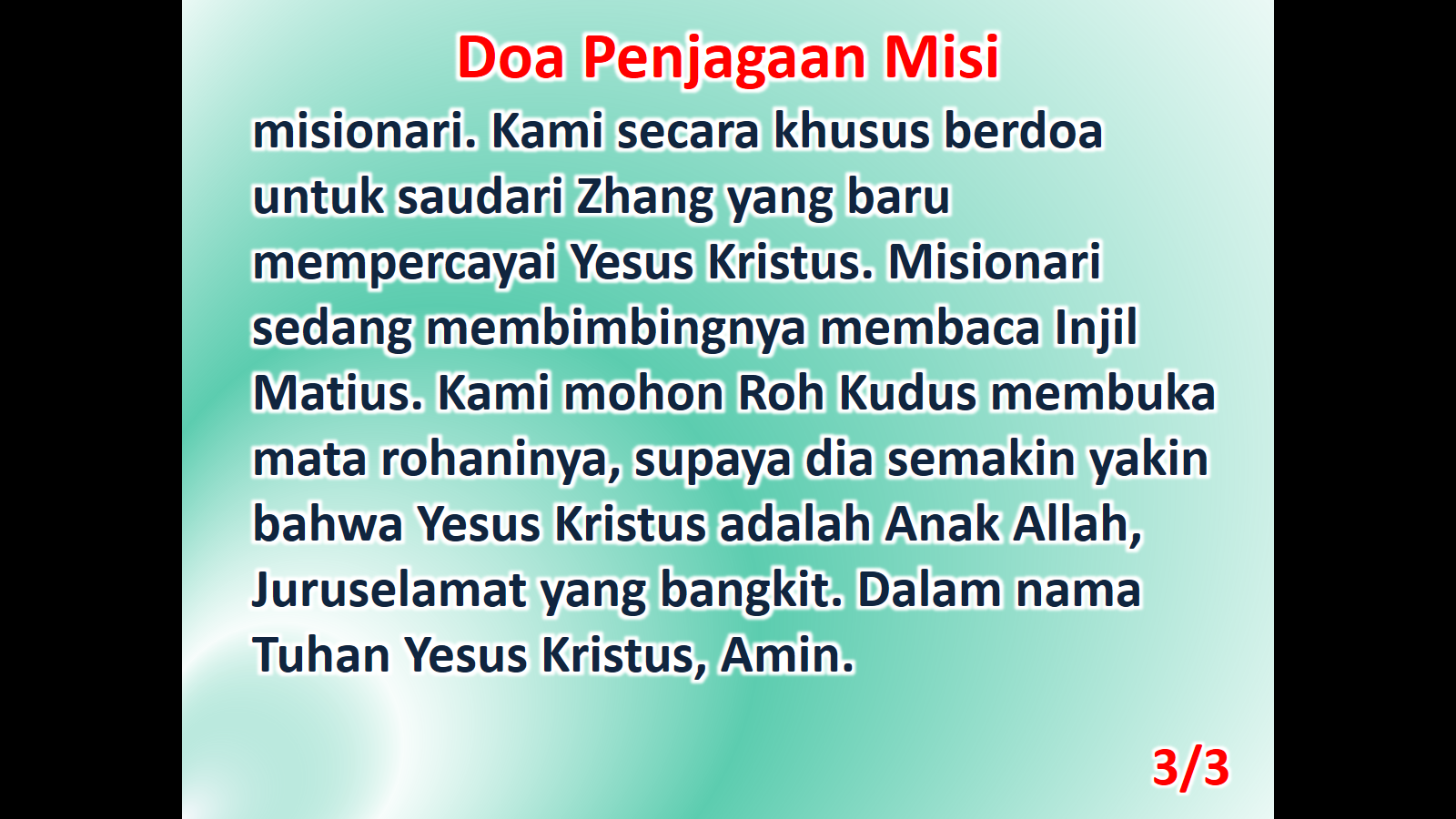